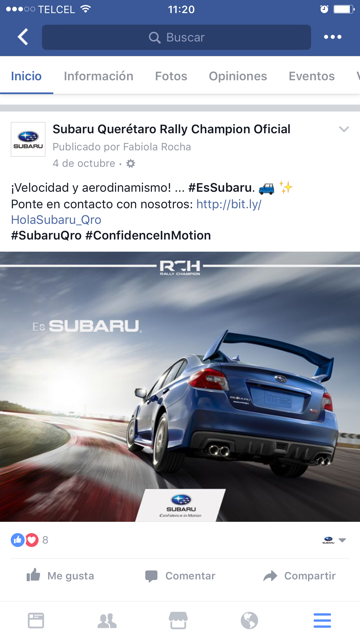 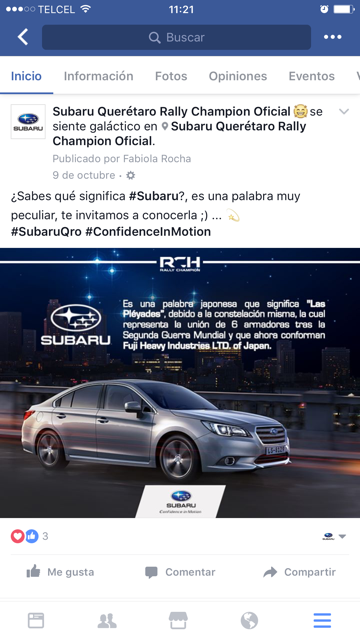 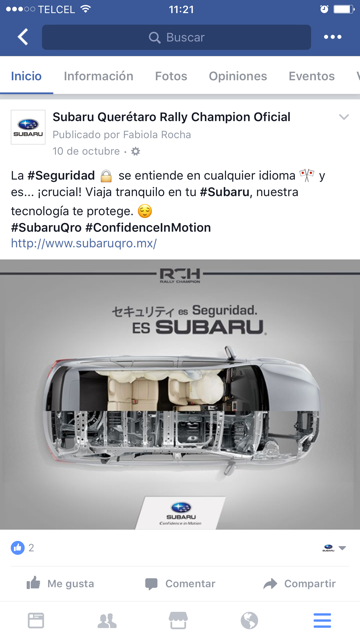 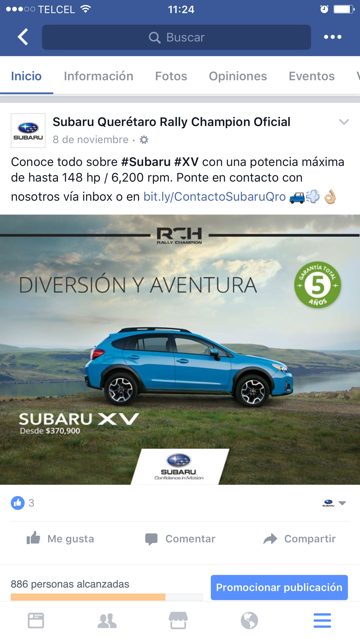 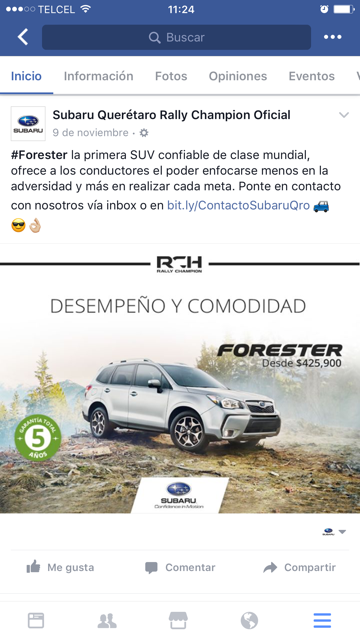 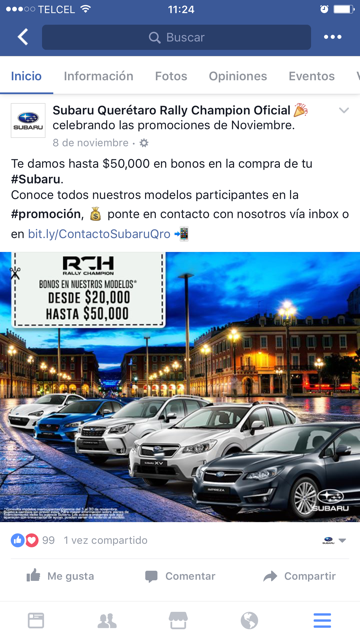 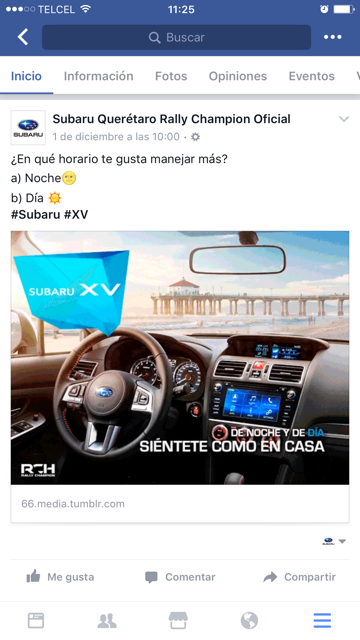 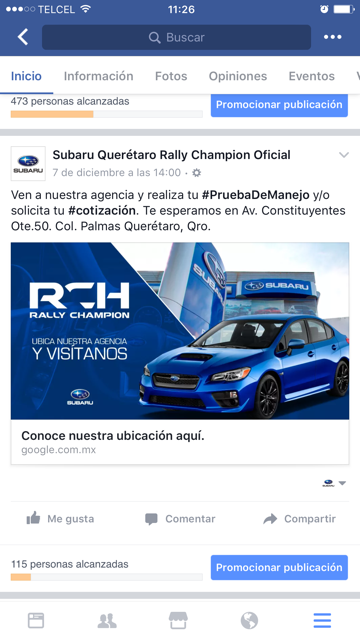 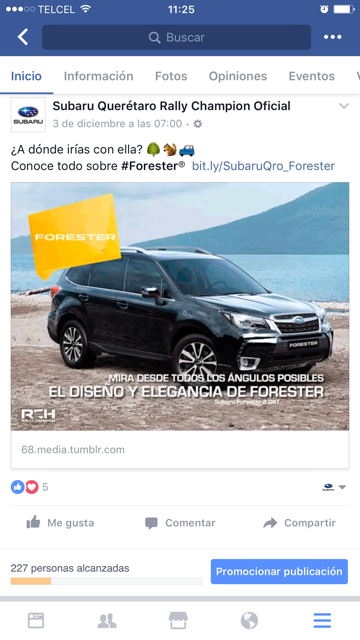 1089  Mejores Ideas


2016